Categories of Complaints
A guide to the most common protest personalities
Career public servant: 
		

		Nebraska’s Property Asmnt Div.
		Lancaster County Deputy Assessor
		MIPS Deputy Director
Derrick Niederklein
Career public servant: 
		

		Nebraska’s Property Asmnt Div.
		Lancaster County Deputy Assessor
		MIPS Deputy Director

		

			Doer of Good.
Derrick Niederklein
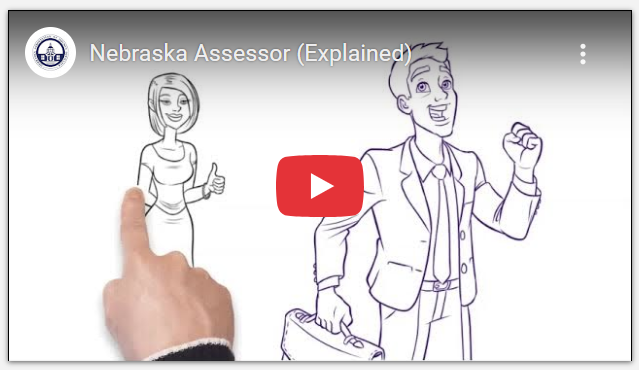 Protest Season is Healthy!!
In Mass Appraisal, not every property valuation is perfect.   
Judgments are based on exterior reviews of property.
Owners have a voice in the process
Opportunity to gather more facts to get it right!!
Protest Season is Healthy!!
In Mass Appraisal, not every property valuation is perfect.   
Judgments are based on exterior reviews of property.
Owners have a voice in the process
Opportunity to gather more facts to get it right!!
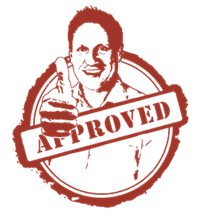 Public Says….
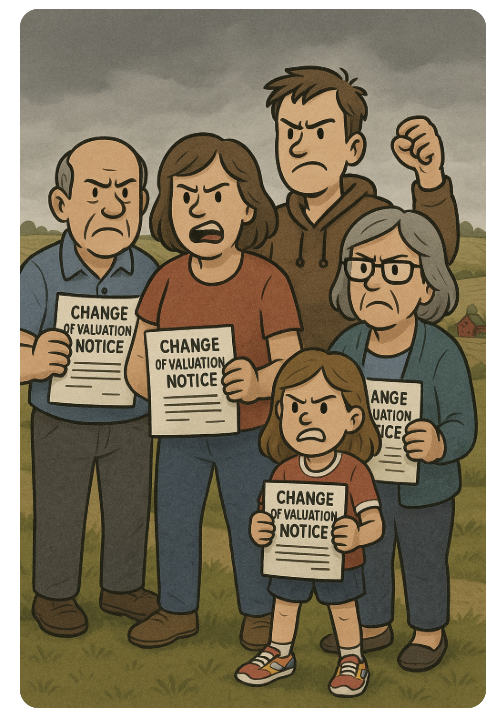 Comments:
“They’ve raised mine 4 times in the last year and a half”
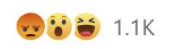 Comments:
“They’ve raised mine 4 times in the last year and a half”
“Heard New roofs add like 40k value”
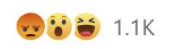 Comments:
“They’ve raised mine 4 times in the last year and a half”
“Heard New roofs add like 40k value”
“Raised ours 3 times in 18 months.  Guess they need another              sportsball facility”
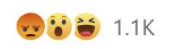 Comments:
“They’ve raised mine 4 times in the last year and a half”
“Heard New roofs add like 40k value”
“Raised ours 3 times in 18 months.  Guess they need another              sportsball facility”
“Ring Doorbells are awesome  ”
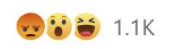 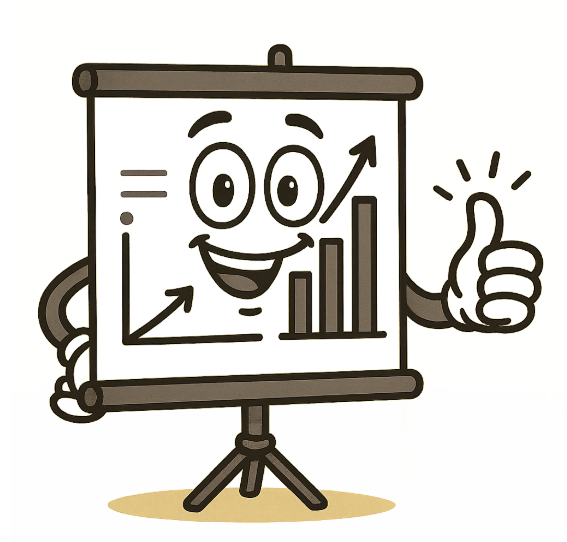 Objectives for Today:
Common “Categories” of Complaints

Tips for ‘redirecting’ 
Tips for ‘educating’
Tips for ‘representing’ constituents.
The "Informed" Owner
“I don’t have a finished basement anymore”
“My house is in worse shape than the assessor thinks”
“My mobile home is listed as a stick-built house”
The "Informed" Owner
“I don’t have a finished basement anymore”
“My house is in worse shape than the assessor thinks”
“My mobile home is listed as a stick-built house” 


💡 Tip:  Trust, verify, then correct.
The Misinformed Owner
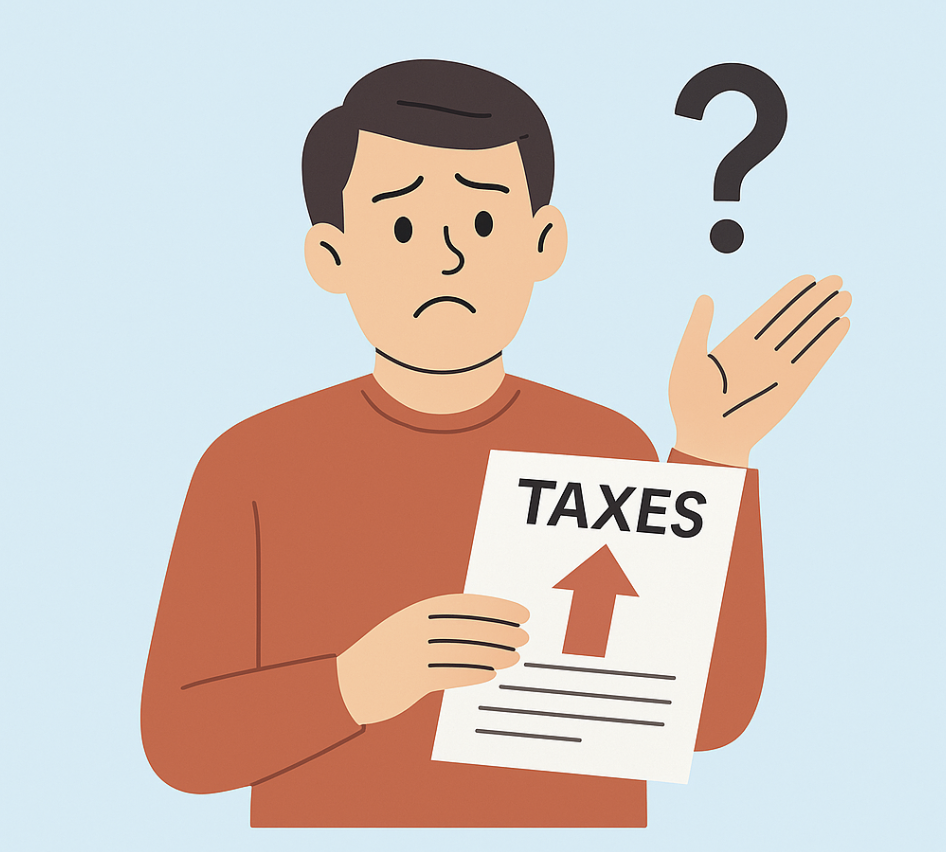 Image Placeholder
(Insert image manually here)
The Misinformed Owner
“My taxes are going up, and I don’t like it.”
Thinks value = taxes
Doesn’t know what a levy is
Brings last year’s tax bill, not comps
The Misinformed Owner
“My taxes are going up, and I don’t like it.”
Thinks value = taxes
Doesn’t know what a levy is
Brings last year’s tax bill, not comps

💡 Tip: Use this as a teachable moment!
The Anti-Government Skeptic
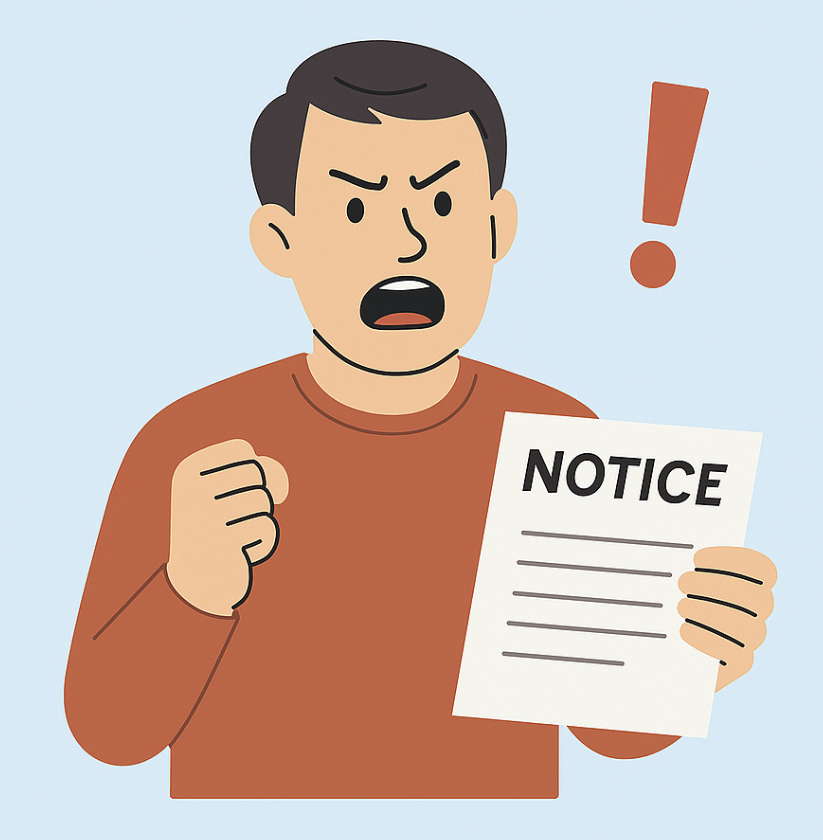 The Anti-Government Skeptic
“You’re just trying to take our money!”
Distrusts the system
May mention "backdoor revenue grabs”
Refuses to believe the value went up with the market
The Anti-Government Skeptic
“You’re just trying to take our money!”
Distrusts the system
May mention "backdoor revenue grabs”
Refuses to believe the value went up with the market
💡 Tip: Be transparent and calm—facts help (sometimes).
The Comparer
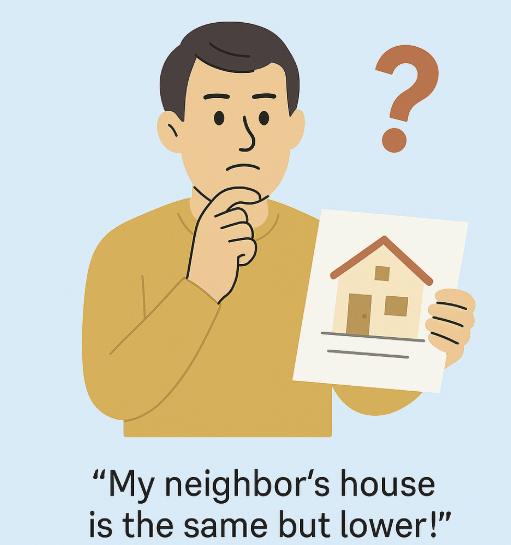 The Comparer
“My neighbor’s house is lower!”
Relies on porch talk and online listings
Ignores basement finish, garage count, or recent remodels.
Will bring you photos… from 2006
The Comparer
“My neighbor’s house is lower!”
Relies on porch talk and online listings
Ignores basement finish, garage count, or recent remodels.
Will bring you photos… from 2006

💡 Tip: Have neighborhood comps ready.
The Chronically Unhappy Taxpayer - Visual
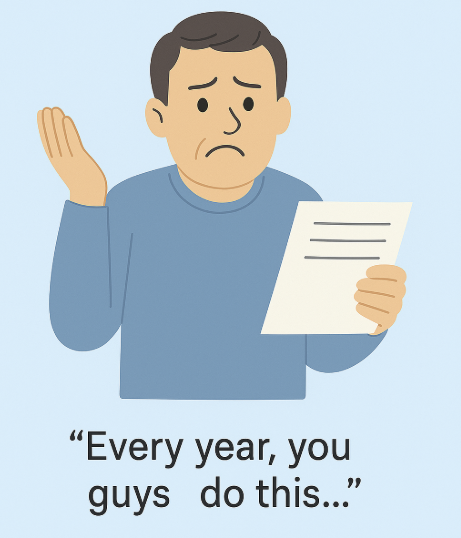 The Chronically Unhappy Taxpayer
“Every year, you guys do this…”
 Protests annually out of sheer habit
 Often vague: “It’s just too high.”
  Usually never satisfied with any answer
The Chronically Unhappy Taxpayer
“Every year, you guys do this…”
 Protests annually out of sheer habit
 Often vague: “It’s just too high.”
  Usually never satisfied with any answer


💡 Tip: Document facts and manage expectations.
The Strategic Under-Valuer
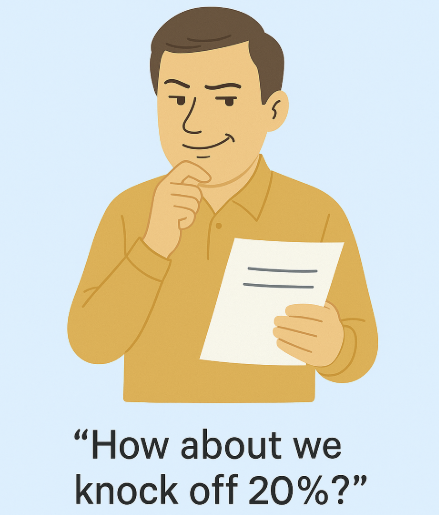 The Strategic Under-Valuer
“Let’s just see if they’ll lower it a bit.”
Knows the process cold
Will use math, leverage, lawyers… or all three
Their motto: “It never hurts to ask”
The Strategic Under-Valuer
“Let’s just see if they’ll lower it a bit.”
Knows the process cold
Will use math, leverage, lawyers… or all three
Their motto: “It never hurts to ask”


💡 Tip: Stick to the data. Stay consistent.
The Confused Recent Buyer
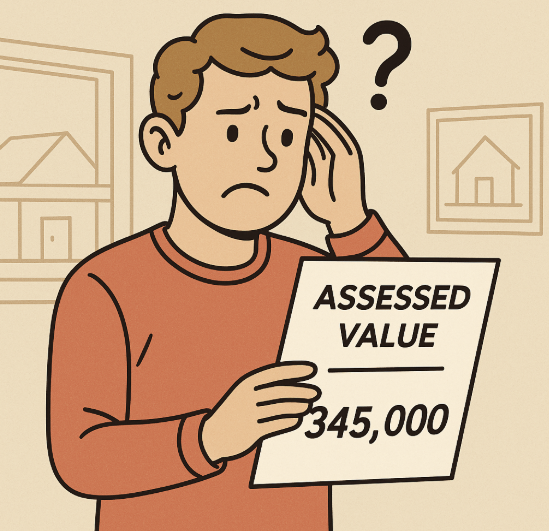 The Confused Recent Buyer
“But I just bought it for less!”
Assumes all sales are equal
Doesn’t understand non-arm’s-length deals
Brings the bank appraisal like it’s a golden ticket
The Confused Recent Buyer
“But I just bought it for less!”
Assumes all sales are equal
Doesn’t understand non-arm’s-length deals
Brings the bank appraisal like it’s a golden ticket

💡Tip: Explain market lag, “the most probable” 	selling price as of January 1st.
The Emotional Owner
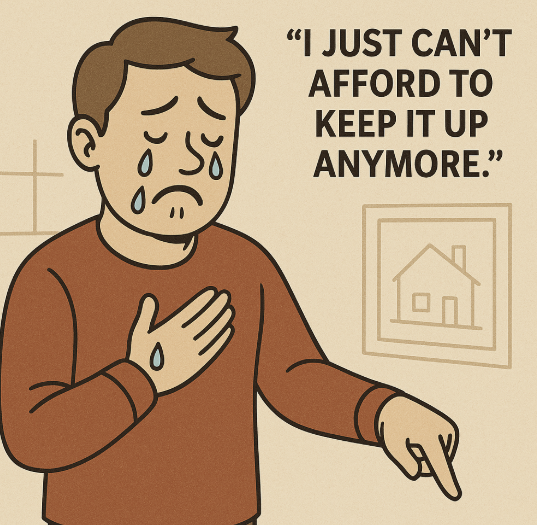 The Emotional Owner
“It’s falling apart, and it’s my *childhood home*.”
Sees value through nostalgia
Points out chipped paint, not structural facts
“No one else would want it!”
The Emotional Owner
“It’s falling apart, and it’s my *childhood home*.”
Sees value through nostalgia
Points out chipped paint, not structural facts
“No one else would want it!”

💡 Tip: Validate feelings, then gently redirect to market data.
The Conspiracy Theorist
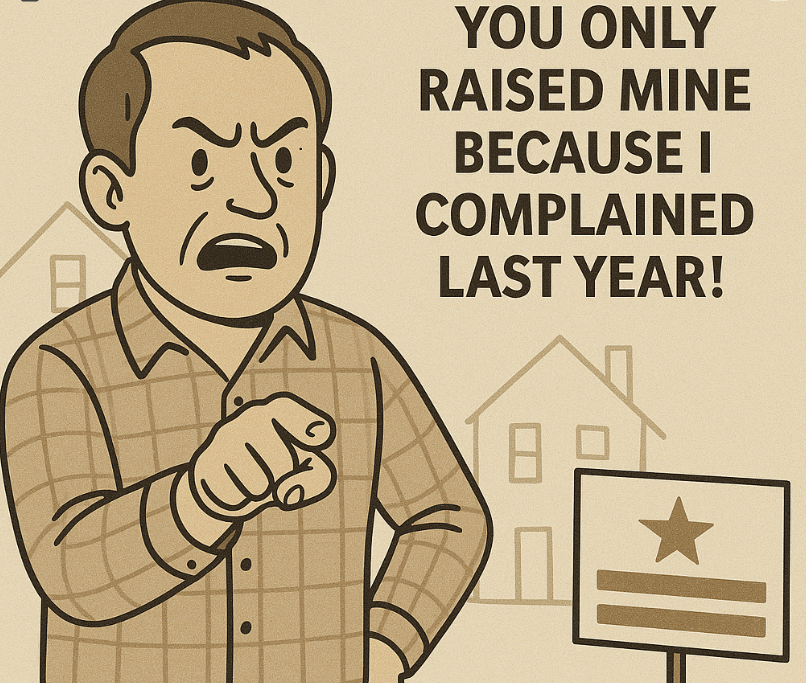 The Conspiracy Theorist
“You only raised mine because I complained last year!”
 Believes they’ve been targeted
 Expects fairness to mean “everyone changes the exact same percentage”
The Conspiracy Theorist
“You only raised mine because I complained last year!”
 Believes they’ve been targeted
 Expects fairness to mean “everyone changes the exact same percentage”


💡 Tip: Keep things objective and documented.
The Stangator
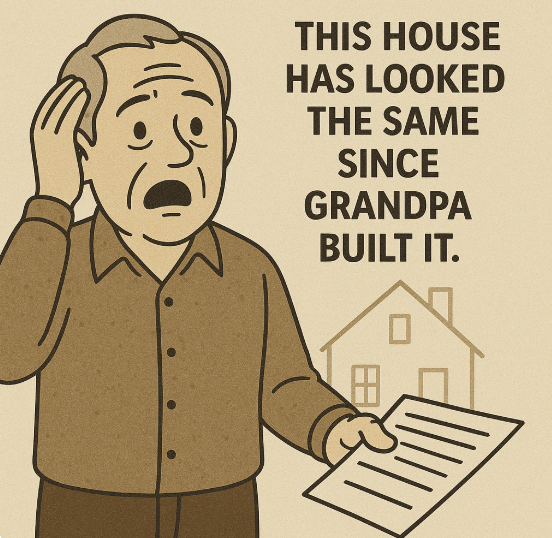 The “No Updates” Shock
“This house has looked the same since Grandpa built it.”
Shocked at current market value
- Mentions what they *paid* for it in 1993
The “No Updates” Shock
“This house has looked the same since Grandpa built it.”
Shocked at current market value
- Mentions what they *paid* for it in 1993


💡 Tip: Walk through appreciation trends.
The Online Expert
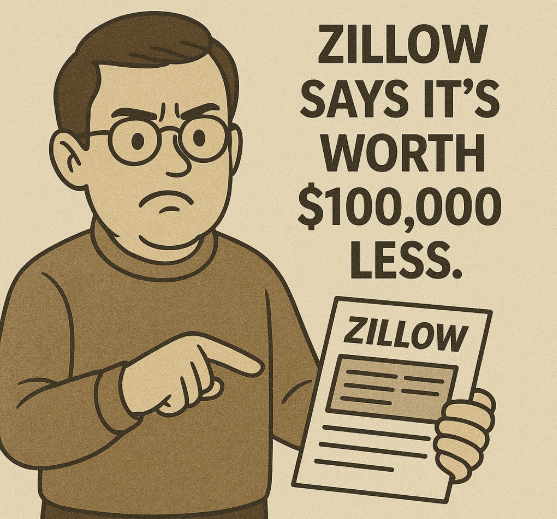 The Online Expert
“Zillow says it’s worth $100,000 less.”
Has printouts
Doesn’t understand AVMs or sales validation
“Well, my Realtor friend agrees with me…”
The Online Expert
“Zillow says it’s worth $100,000 less.”
Has printouts
Doesn’t understand AVMs or sales validation
“Well, my Realtor friend agrees with me…”

💡 Tip: Gently explain how mass appraisal differs from online guesses.
The Soil Scientist
Soil Sadness    
Brings Jars of dirt to show soil differences
Argues the NRCS soil survey is wrong
Feels misunderstood by the process 
“Income is limited south of the waterway…”
Soil Sadness    
Brings Jars of dirt to show soil differences
Argues the NRCS soil survey is wrong
Feels misunderstood by the process 
“Income is limited south of the waterway…”

💡 Tip: Explain ‘total market value’ of the parcel.
The Intimidator
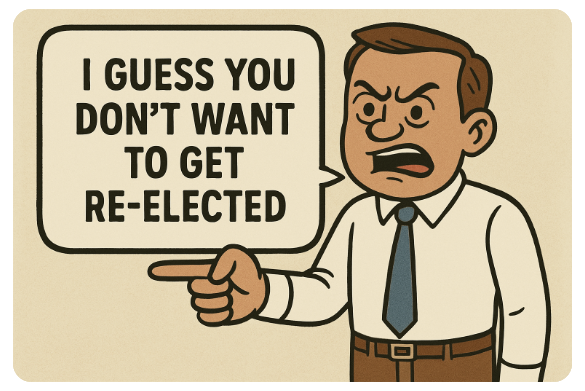 The Intimidator
Wants you to recognize *who they are* 
“I do a lot for this community…”
“I’d sure hate for this information to get leaked..”
“We had higher hopes for you…”
The Intimidator
Wants you to recognize *who they are* 
“I do a lot for this community…”
“I’d sure hate for this information to get leaked..”
“We had higher hopes for you…”

💡 Tip:  Hear them…ask for information/data..
			… and then, blame the law.
A Little Logic & A Lot of Patience
Everyone has a story. 
	✅ Stick to facts      
	✅ Stay empathetic           
	✅ Be consistent
A Little Logic & A Lot of Patience
Everyone has a story. 
	✅ Stick to facts      (and gather more if needed)
	✅ Stay empathetic           (“I hear you”)
	✅ Be consistent     (stick to the value structure)
A Little Logic & A Lot of Patience
Everyone has a story. 
	✅ Stick to facts      (and gather more if needed)
	✅ Stay empathetic           (“I hear you”)
	✅ Be consistent     (stick to the value structure)

And remember: It's not personal—it's just protest season!
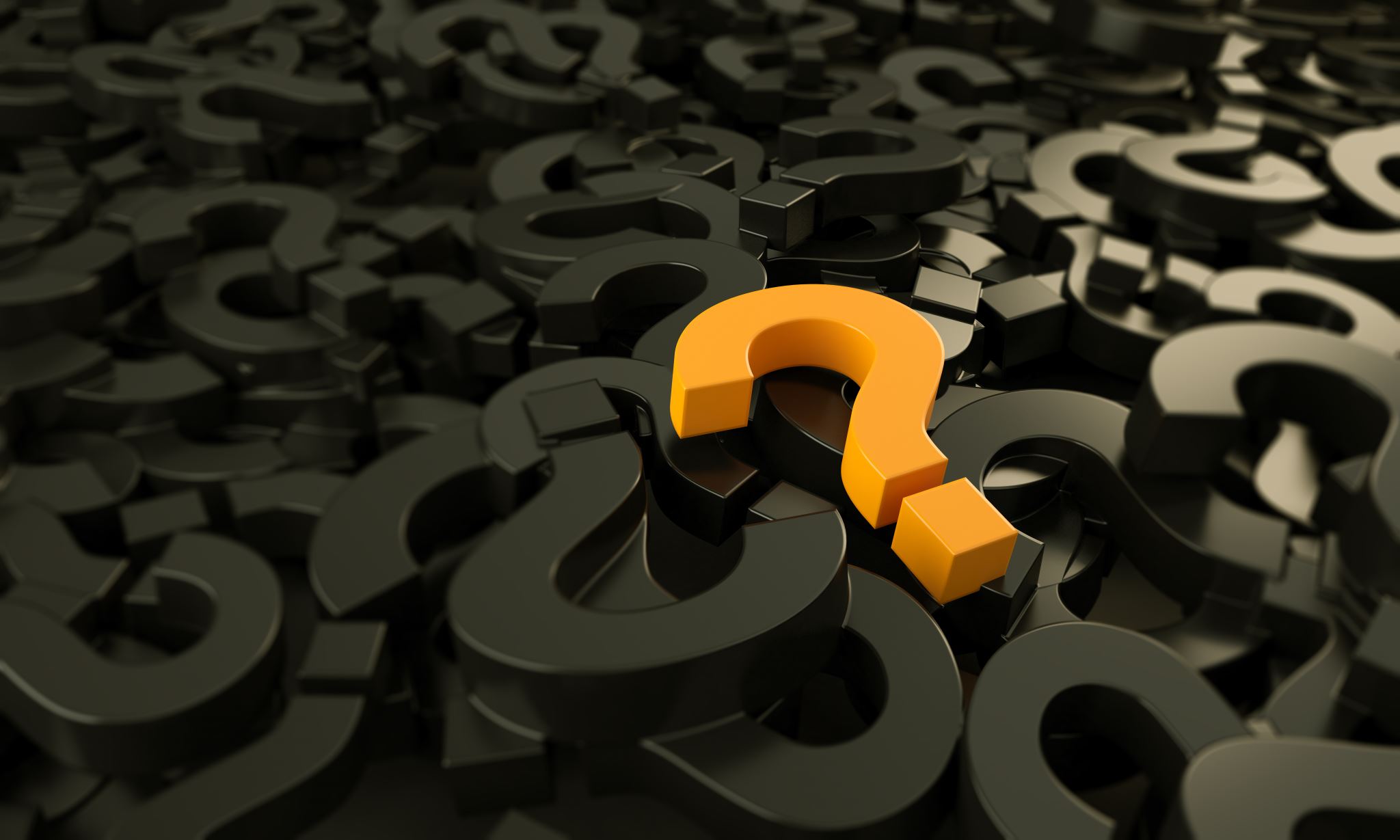 Questions?